Übungsart:
Titel:

Textquelle:
Leseübungen:
Häufig falsch gelesen
Umlaute ü-u 05 Richtigen Laut einsetzen
Siegbert Rudolph
Siegbert Rudolph

Vorschlag: Nicht alles auf einmal, um Wiederholungen machen zu können.
Die Sätze und Wörter können auch mehrmals gelesen werden.
Bedienung:
Präsentationsmodus starten
Mit einem Klick geht es weiter
Beenden: Escape-Taste drücken
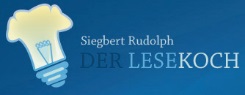 Nächste Seite
C:\Users\Master\OneDrive\01 Übungsdateien\Am Symptom üben\Häufig falsch gelesene Buchstaben\Umlaute ü-u 05 Richtigen Laut einsetzen.pptx - Seite 1
u und ü üben!
Klick auf den Buchstaben, der in allen Wörtern fehlt!
2
Seite     

Bearbeitet von
Siegbert Rudolph
Lies alle Wörter und die Sätze dazu!
Fülle
Hülle
Knüller
Müll
Tüll
ü
Bei dem Termin gab es eine Fülle Anregungen.
Die Tiere hatten Futter in Fülle.
ü
Das Gerät war in einer Hülle aus Plastik.
Die Hülle schützt den Hut vor Beschädigungen.
Glück
u   ü
ü
Der Aufsatz war ein Knüller.
Es war eine Kunst, hier einen Knüller zu platzieren.
ü
Es gibt immer mehr Müll.
Müll und Mull sind zwei unterschiedliche Dinge.
ü
Tüll ist ein feines, lockeres Gewebe.
Auf dem Tüll war ein Muster aus Tulpen gestrickt.
weiter
Und jetzt die Wörter mit  u !
Lies jetzt alle Wörter mit  ü  noch einmal!
weiter
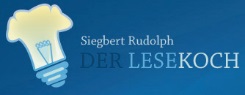 weiter
Und zum Schluss noch einmal alle Sätze!
Vorherige Seite
Nächste Seite
C:\Users\Master\OneDrive\01 Übungsdateien\Am Symptom üben\Häufig falsch gelesene Buchstaben\Umlaute ü-u 05 Richtigen Laut einsetzen.pptx - Seite 2
Wörterassoziationen ü
Klick!
3
Seite     

Bearbeitet von
Siegbert Rudolph
Hülle
Gülle
Fülle
Füller
Knüller
Brüller
Müller
Müll
Tüll
Tür 
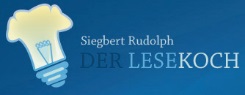 Vorherige Seite
Nächste Seite
C:\Users\Master\OneDrive\01 Übungsdateien\Am Symptom üben\Häufig falsch gelesene Buchstaben\Umlaute ü-u 05 Richtigen Laut einsetzen.pptx - Seite 3
u und ü üben!
Klick auf den Buchstaben, der in allen Wörtern fehlt!
4
Seite     

Bearbeitet von
Siegbert Rudolph
Lies alle Wörter und die Sätze dazu!
Futter
Butter
Wunder
kuscheln
ruhen
Es gab reichlich Futter.
Die Tiere wurden mit Futter gefüttert.
u
Die Butter kommt auf das Brot.
Die Butter kommt nicht auf die Bürste. 
u
Glück
u   ü
Manchem kann auch ein Wunder nicht helfen.
Man sollte sich keine Wunder wünschen.
u
Mein kleiner Hund kuschelt gerne.
Beim Kuscheln gibt mein Hund gerne Küsschen.
u
u
Nach der Arbeit soll man ruhen.
Nach dem Ruhen soll man sich rühren.
weiter
Und jetzt die Wörter mit ü!
Lies jetzt alle Wörter mit u noch einmal!
weiter
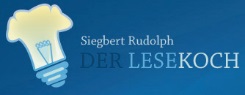 weiter
Und zum Schluss noch einmal alle Sätze!
Vorherige Seite
Nächste Seite
C:\Users\Master\OneDrive\01 Übungsdateien\Am Symptom üben\Häufig falsch gelesene Buchstaben\Umlaute ü-u 05 Richtigen Laut einsetzen.pptx - Seite 4
Wörterassoziationen u
Klick!
5
Seite     

Bearbeitet von
Siegbert Rudolph
Futter
Butter
Mutter
Kutter 
Wunder
Plunder
Kunde
Munde
Muschel
kuscheln
Kuss
Schluss 
ruhen
Ruhe
Truhe 
kuscheln
huschen
Luschen
knutschen
kuschen
pfuschen
lutschen
rutschen 
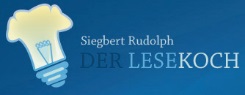 Vorherige Seite
Nächste Seite
C:\Users\Master\OneDrive\01 Übungsdateien\Am Symptom üben\Häufig falsch gelesene Buchstaben\Umlaute ü-u 05 Richtigen Laut einsetzen.pptx - Seite 5
u und ü üben!
Klick auf den Buchstaben, der in allen Wörtern fehlt!
6
Seite     

Bearbeitet von
Siegbert Rudolph
Lies alle Wörter und die Sätze dazu!
Übel
Kümmerer
Süden
mühen
rüsten
ü
Die Leistung war nicht übel.
Die Aufgabe war, das Übel bis ultimo zu beseitigen.
ü
Der Kümmerer kümmerte sich um das Problem.
Der Kummer ist Sache des Kümmerers.
Glück
u   ü
ü
Mittags steht die Sonne im Süden.
Im Süden von Ägypten liegt der Sudan.
ü
Disziplin erfordert Mühe.
Eine Kuh macht Muh, viele Kühe machen Mühe.
ü
Wir rüsten uns für die Aufgabe.
Da wir nicht gerüstet waren, „ruderten“ wir.
weiter
Und jetzt die Wörter mit u!
Lies jetzt alle Wörter mit ü noch einmal!
weiter
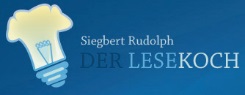 weiter
Und zum Schluss noch einmal alle Sätze!
Vorherige Seite
Nächste Seite
C:\Users\Master\OneDrive\01 Übungsdateien\Am Symptom üben\Häufig falsch gelesene Buchstaben\Umlaute ü-u 05 Richtigen Laut einsetzen.pptx - Seite 6
Wörterassoziationen ü
Klick!
7
Seite     

Bearbeitet von
Siegbert Rudolph
Übel
Dübel
Kübel
Rüpel
grübeln 
Kümmerer
kümmern
dümmer
Lümmel 
Süden
Rüden
Tüten
Blüten
blühen
glühen
mühen 
rüsten
brüsten
bürsten
Fürsten
dürsten 
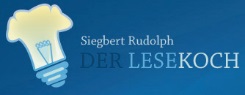 Vorherige Seite
Nächste Seite
C:\Users\Master\OneDrive\01 Übungsdateien\Am Symptom üben\Häufig falsch gelesene Buchstaben\Umlaute ü-u 05 Richtigen Laut einsetzen.pptx - Seite 7
u und ü üben!
Klick auf den Buchstaben, der in allen Wörtern fehlt!
8
Seite     

Bearbeitet von
Siegbert Rudolph
Lies alle Wörter und die Sätze dazu!
Stube
Tube
buchen
suchen
Grunde
Das Wohnzimmer ist auch die „gute Stube“.
Eine kleine Stube ist ein Stüberl.
u
u
Die Zahnpasta ist in einer Tube.
Auch in der Stadt Tübingen gibt es Tuben.
Glück
u   ü
u
Wir müssen endlich unseren Urlaub buchen.
Zwei Bücher sind besser als nur ein Buch.
u
An Ostern suchen wir die Ostereier.
Suchen kann auch süchtig machen.
u
Mein Freund ist im Grunde ein solider Mensch.
Er hat gute Gründe, grundsolide zu sein.
weiter
Und jetzt die Wörter mit ü!
Lies jetzt alle Wörter mit u noch einmal!
weiter
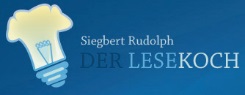 weiter
Und zum Schluss noch einmal alle Sätze!
Vorherige Seite
Nächste Seite
C:\Users\Master\OneDrive\01 Übungsdateien\Am Symptom üben\Häufig falsch gelesene Buchstaben\Umlaute ü-u 05 Richtigen Laut einsetzen.pptx - Seite 8
Wörterassoziationen u
Klick!
9
Seite     

Bearbeitet von
Siegbert Rudolph
Stube
Grube
Tube
Bube
Zuber
Zucker
zucken
gucken
ducken
mucken 
buchen
suchen
fluchen
Kuchen 
Grunde
Pfunde
Kunde
Bunde
Stunde
Hunde
Munde
Wunde
Lunte 
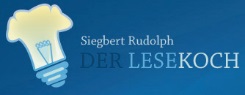 Vorherige Seite
Nächste Seite
C:\Users\Master\OneDrive\01 Übungsdateien\Am Symptom üben\Häufig falsch gelesene Buchstaben\Umlaute ü-u 05 Richtigen Laut einsetzen.pptx - Seite 9
u und ü üben!
Klick auf den Buchstaben, der in allen Wörtern fehlt!
10
Seite     

Bearbeitet von
Siegbert Rudolph
Lies alle Wörter und die Sätze dazu!
Kümmel
rühmen
grüßen
blühen
Füße
ü
Kümmel ist ein Gewürz.
Gegen Kummer hilft kein Kümmel.
ü
Man sollte sich nicht selbst rühmen.
Wer sich Ruhm erwirbt, ist berühmt.
Glück
u   ü
ü
In der ersten Stunde grüßen wir den Lehrer.
Wir begrüßen den Lehrer mit einem Gruß.
ü
Im Frühling blühen viele Pflanzen.
Die Blumen blühen im Frühling.
ü
Paula steht auf beiden Füßen.
Ein Fuß und noch ein Fuß sind zwei Füße.
weiter
Und jetzt die Wörter mit u!
Lies jetzt alle Wörter mit ü noch einmal!
weiter
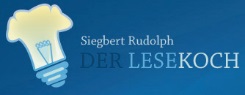 weiter
Und zum Schluss noch einmal alle Sätze!
Vorherige Seite
Nächste Seite
C:\Users\Master\OneDrive\01 Übungsdateien\Am Symptom üben\Häufig falsch gelesene Buchstaben\Umlaute ü-u 05 Richtigen Laut einsetzen.pptx - Seite 10
Wörterassoziationen ü
Klick!
11
Seite     

Bearbeitet von
Siegbert Rudolph
Kümmel
Lümmel
Krümel
rühmen
rüsten
brüsten
müssten
küssten 
grüßen
büßen
Füßen
Düsen
süßen 
blühen
sprühen
mühen
glühen
brühen
frühen 
Füße
Grüße
Düse
Süße
Küsse
Schlüsse
Schlüssel
Rüssel 
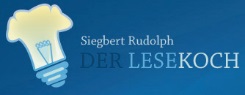 Vorherige Seite
Nächste Seite
C:\Users\Master\OneDrive\01 Übungsdateien\Am Symptom üben\Häufig falsch gelesene Buchstaben\Umlaute ü-u 05 Richtigen Laut einsetzen.pptx - Seite 11
u und ü üben!
Klick auf den Buchstaben, der in allen Wörtern fehlt!
12
Seite     

Bearbeitet von
Siegbert Rudolph
Lies alle Wörter und die Sätze dazu!
lugen
Sultan
Fugen
Kultur
krumm
u
Die Kirchturmspitze lugt hinter dem Wald hervor.
Achtung bei den Wörtern lugen und lügen.
u
Der Sultan herrscht über sein Volk.
Der Sultan mag keine Sülze.
Glück
u   ü
u
Zwischenräume nennt man Fugen.
Das Material muss sich in die Fugen fügen.
u
Das Wort Kultur hat viele Bedeutungen.
In der Kulturszene gibt es viele Künstler.
u
Die Banane ist krumm.
Die krumme Banane hat eine Krümmung.
weiter
Und jetzt die Wörter mit ü!
Lies jetzt alle Wörter mit u noch einmal!
weiter
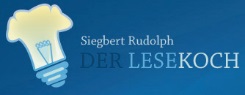 weiter
Und zum Schluss noch einmal alle Sätze!
Vorherige Seite
Nächste Seite
C:\Users\Master\OneDrive\01 Übungsdateien\Am Symptom üben\Häufig falsch gelesene Buchstaben\Umlaute ü-u 05 Richtigen Laut einsetzen.pptx - Seite 12
Wörterassoziationen u
Klick!
13
Seite     

Bearbeitet von
Siegbert Rudolph
lugen
klugen
Fugen 
Sultan
Turban
urban 
Kultur
Kult
Pult
Huld
Schuld 
krumm
brumm
Trumm
summ
Summe
Summer
Nummer
Brummer 
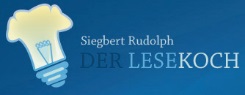 Vorherige Seite
Nächste Seite
C:\Users\Master\OneDrive\01 Übungsdateien\Am Symptom üben\Häufig falsch gelesene Buchstaben\Umlaute ü-u 05 Richtigen Laut einsetzen.pptx - Seite 13
u und ü üben!
Klick auf den Buchstaben, der in allen Wörtern fehlt!
14
Seite     

Bearbeitet von
Siegbert Rudolph
Lies alle Wörter und die Sätze dazu!
Küchen
Güte
Blüten
Tüten
zünden
ü
In den Küchen wird gekocht.
In vielen Küchen wird Kuchen gebacken.
ü
Der König herrsche mit viel Güte.
Das Gute am König war seine große Güte.
Glück
u   ü
ü
Die bunten Blüten sind schön anzusehen.
Auf den neuen Blusen sind viele Blüten aufgestickt.
ü
Die Tomaten waren in Tüten verpackt.
Beim lauten Tuten des Autos lies ich die Tüten fallen.
ü
Manche Ideen zünden einfach nicht.
Der Zünder entfacht das Reisig, es brennt wie Zunder.
weiter
Und jetzt die Wörter mit u!
Lies jetzt alle Wörter mit ü noch einmal!
weiter
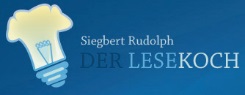 weiter
Und zum Schluss noch einmal alle Sätze!
Vorherige Seite
Nächste Seite
C:\Users\Master\OneDrive\01 Übungsdateien\Am Symptom üben\Häufig falsch gelesene Buchstaben\Umlaute ü-u 05 Richtigen Laut einsetzen.pptx - Seite 14
Wörterassoziationen ü
Klick!
15
Seite     

Bearbeitet von
Siegbert Rudolph
Küchen
tünchen
München
wünschen 
Güte
Tüte
Blüte
Blüten
Süden
Tüten
wüten 
zünden
künden
Sünden
münden
gründen
Gründe
Pfründe 
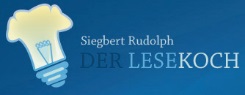 Vorherige Seite
Nächste Seite
C:\Users\Master\OneDrive\01 Übungsdateien\Am Symptom üben\Häufig falsch gelesene Buchstaben\Umlaute ü-u 05 Richtigen Laut einsetzen.pptx - Seite 15
u und ü üben!
Klick auf den Buchstaben, der in allen Wörtern fehlt!
16
Seite     

Bearbeitet von
Siegbert Rudolph
Lies alle Wörter und die Sätze dazu!
Grube
Huf
Muff
Kuss
Schluss
u
Wir buddeln eine Grube aus.
Die geplante Grube wurde nur ein Grübchen.
u
Auf den Huf des Pferdes kommt ein Hufeisen.
Die Hüfte braucht kein Hufeisen. 
Glück
u   ü
u
Der Muff ist ein wärmender Schutz für die Hände.
Im Muff kann es leicht müffeln.
u
Die Prinzessin gab dem Frosch einen Kuss.
Der Kuss war eigentlich nur ein Küsschen.
u
Zum Schluss gab es viel Applaus.
Zum Schluss wurde mit dem Schlüssel abgesperrt.
weiter
Und jetzt die Wörter mit ü!
Lies jetzt alle Wörter mit u noch einmal!
weiter
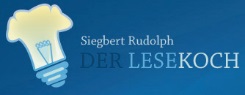 weiter
Und zum Schluss noch einmal alle Sätze!
Vorherige Seite
Nächste Seite
C:\Users\Master\OneDrive\01 Übungsdateien\Am Symptom üben\Häufig falsch gelesene Buchstaben\Umlaute ü-u 05 Richtigen Laut einsetzen.pptx - Seite 16
Wörterassoziationen u
Klick!
17
Seite     

Bearbeitet von
Siegbert Rudolph
Grube
Tube
Bube
Stube
Stunde
Pfunde
Runde
Munde
Lunte 
Huf
Ruf
rufen
Stufen
Kufen
Hufe 
Muff
Suff
Bluff 
Kuss
Fluss
Schluss
muss
Bus 
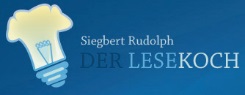 Vorherige Seite
Nächste Seite
C:\Users\Master\OneDrive\01 Übungsdateien\Am Symptom üben\Häufig falsch gelesene Buchstaben\Umlaute ü-u 05 Richtigen Laut einsetzen.pptx - Seite 17
u und ü üben!
Klick auf den Buchstaben, der in allen Wörtern fehlt!
18
Seite     

Bearbeitet von
Siegbert Rudolph
Lies alle Wörter und die Sätze dazu!
Mütter
Küste
Schüssel
süchtig
dürsten
ü
Immer mehr Mütter sind alleinerziehend.
Die Mehrzahl von Mutter ist Mütter.
ü
An der Küste weht ein frischer Wind.
An der Küste gibt es Fisch und nicht Krustenbraten.
Glück
u   ü
ü
Der Schlüssel liegt in der Schüssel.
Der Schussel stolperte über die Schüssel.
ü
Zu viele Computerspiele machen süchtig.
Die Polizei suchte den süchtigen Täter.
ü
Die Menschen dürsten nach Frieden.
Wir dursten nach Wasser und dürsten nach Frieden.
weiter
Und jetzt die Wörter mit u!
Lies jetzt alle Wörter mit ü noch einmal!
weiter
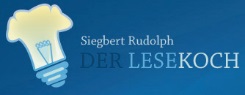 weiter
Und zum Schluss noch einmal alle Sätze!
Vorherige Seite
Nächste Seite
C:\Users\Master\OneDrive\01 Übungsdateien\Am Symptom üben\Häufig falsch gelesene Buchstaben\Umlaute ü-u 05 Richtigen Laut einsetzen.pptx - Seite 18
Wörterassoziationen ü
Klick!
19
Seite     

Bearbeitet von
Siegbert Rudolph
Mütter
Hütten
Bütten 
Küste
Büste
Bürste
dürsten
Fürsten
Bürsten 
Schlüssel
Schüssel
Rüssel
Schüssel
Schüsse
Güsse
Füße
Grüße 
süchtig
tüchtig
flüchtig
züchtig 
dürsten
bürsten
brüsten
rüsten
Küsten 
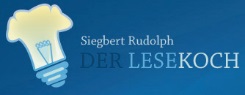 Vorherige Seite
Nächste Seite
C:\Users\Master\OneDrive\01 Übungsdateien\Am Symptom üben\Häufig falsch gelesene Buchstaben\Umlaute ü-u 05 Richtigen Laut einsetzen.pptx - Seite 19
Üben macht gescheit!
20
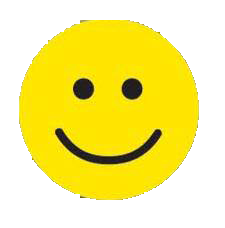 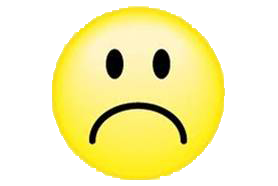 Ü oder u?
Mach die Augen nicht zu:
Die Punkte sind wichtig,
dann liest du richtig!
C:\Users\Master\OneDrive\01 Übungsdateien\Am Symptom üben\Häufig falsch gelesene Buchstaben\Umlaute ü-u 05 Richtigen Laut einsetzen.pptx - Seite 20